Экологический проект Цветы- это чудо!
Подготовили: Вялкина Е.В.
                    Ульева Т.А.
Цель: Активизация познавательной и творческой деятельности детей.
Задачи:
формировать представления детей о том, что такое цветок, о роли цветов в природе и жизни человека; 
пополнять и обогащать словарный запас детей и их знания о цветах садовых, комнатных;
расширять познавательный опыт детей с помощью наглядных средств;
развивать умение сравнивать и анализировать, делать выводы; ориентироваться в информационном пространстве; применять полученные знания;
создать условия для организации самостоятельной исследовательской деятельности для ответа на интересующий вопрос;
развивать коммуникативные навыки, самостоятельность, трудолюбие, наблюдательность и любознательность ко всему живому;
развивать умение передавать свои чувства от общений с природой в рисунках и поделках;
воспитывать бережное отношение к цветам, умение заботиться о них.
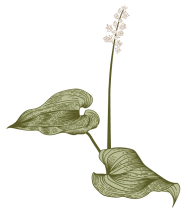 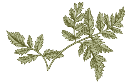 2
Этапы реализации проекта
1.	Подготовительный этап
Сбор и анализ литературы по данной теме;
Разработка плана реализации проекта;
Подборка музыкального репертуара и музыкальных игр, упражнений на релаксацию;
Подборка дидактических игр, пособий, иллюстративного материала;
Подборка стихотворений, загадок, песен по теме;
Подборка подвижных, пальчиковых, дидактических игр по теме;
Подготовить материал для изобразительной деятельности, художественную и познавательную литературу для чтения детям;
Подготовка садовых семян цветов, 
Задания родителям изготовить букеты цветов на выставку
3
Этапы реализации проекта
Основной этап
БЕСЕДЫ
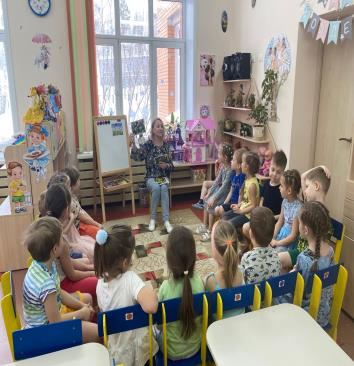 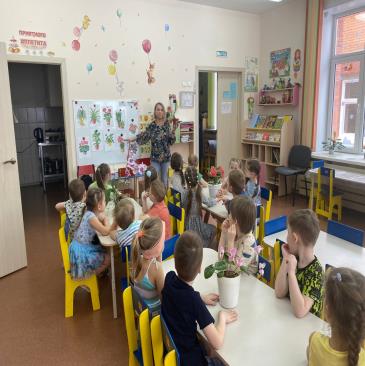 4
Этапы реализации проекта
Наблюдения за цветами
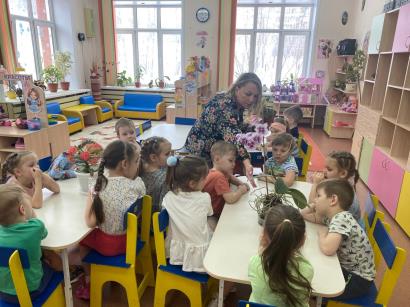 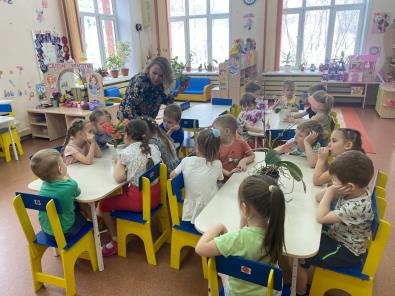 5
Этапы реализации проекта
Дидактические игры
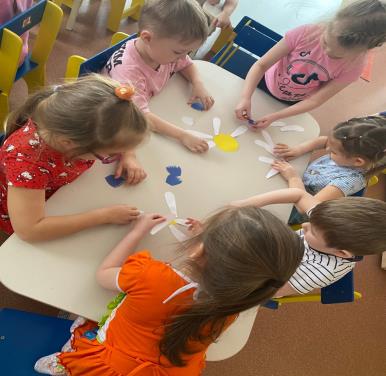 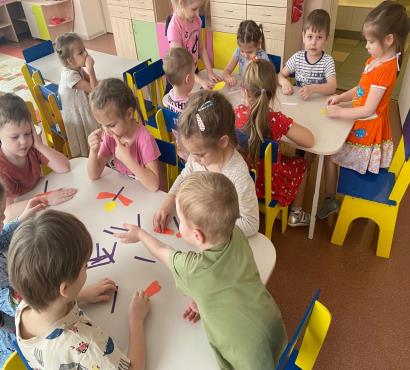 6
Этапы реализации проекта
Дидактические игры
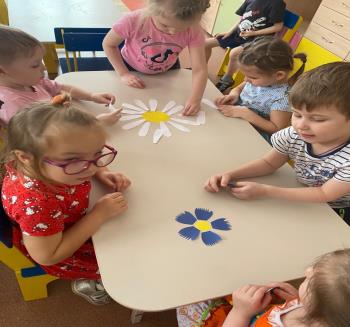 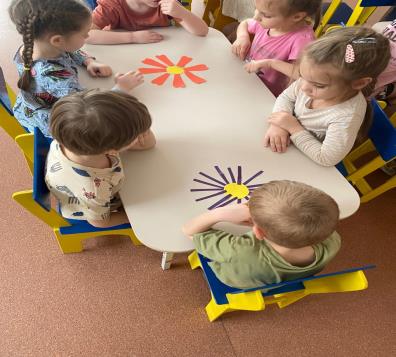 7
Этапы реализации проекта
Посадка цветов
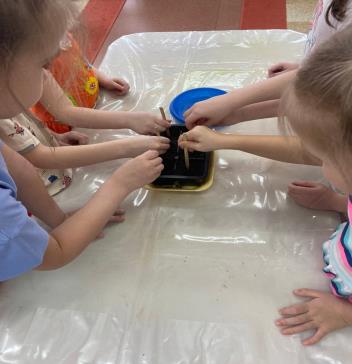 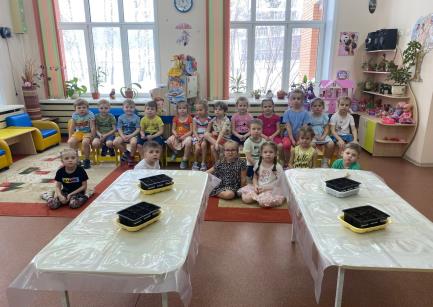 8
Этапы реализации проекта
Посадка цветов
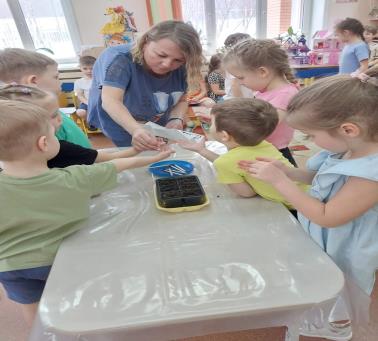 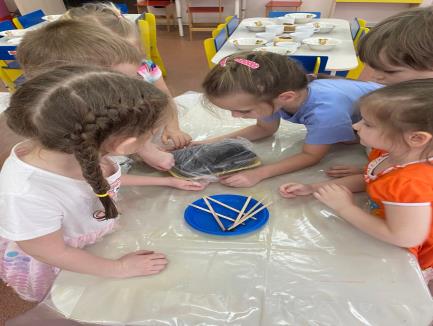 9
Этапы реализации проекта
Посадка цветов
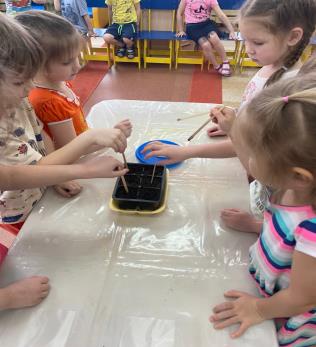 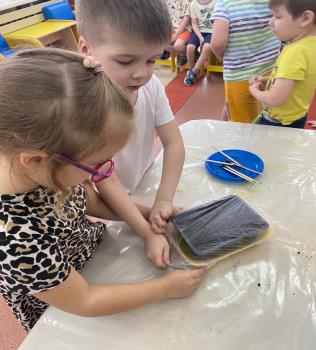 10
Этапы реализации проекта
Ароматерапия
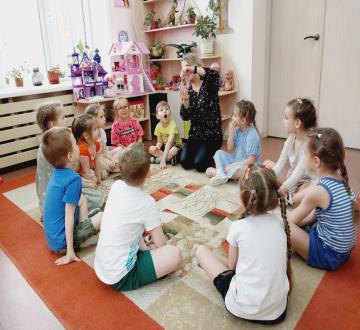 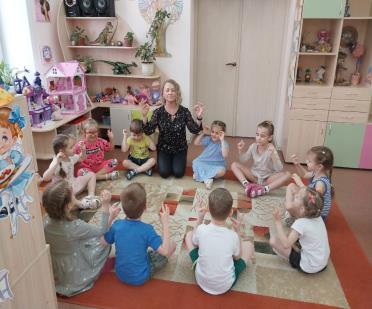 11
Этапы реализации проекта
Ароматерапия
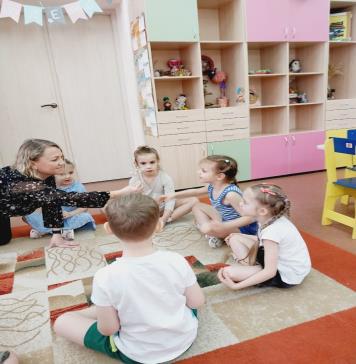 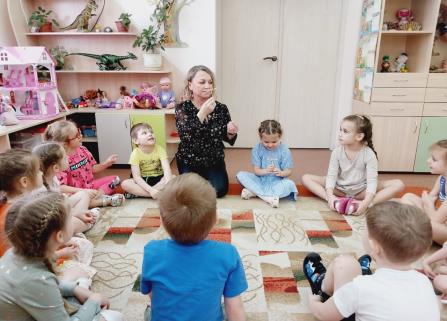 12
Этапы реализации проекта
Ароматерапия
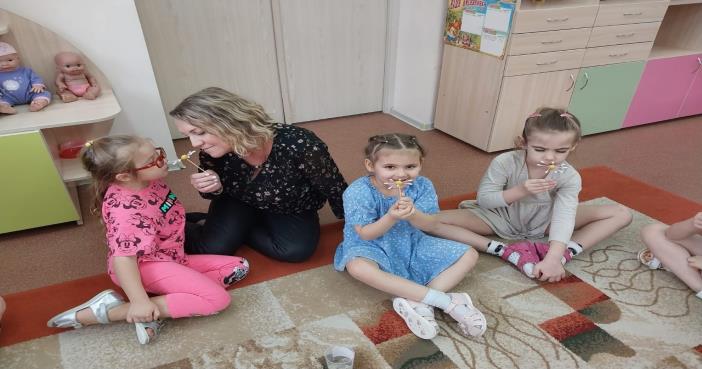 13
Этапы реализации проекта
Художественно-творческая деятельность
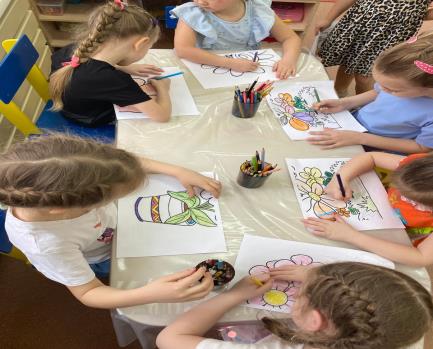 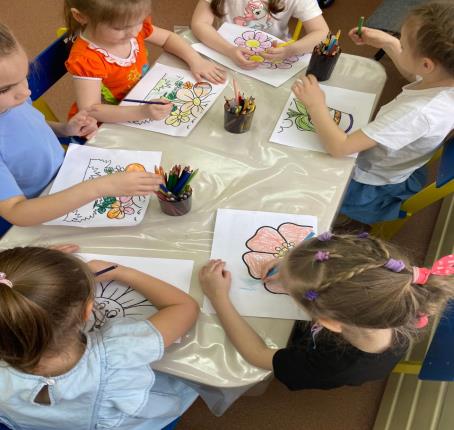 14
Этапы реализации проекта
Художественно-творческая деятельность
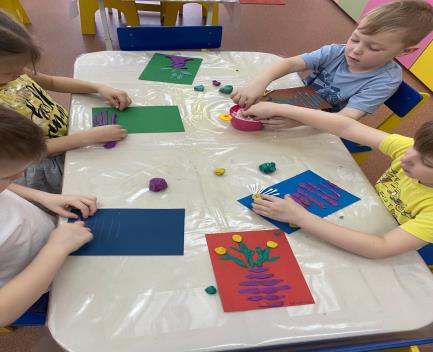 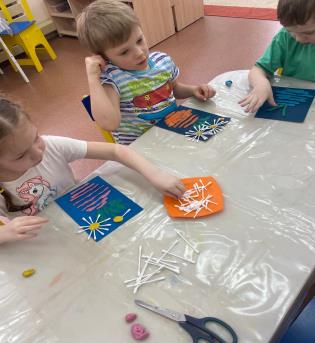 15
Этапы реализации проекта
Художественно-творческая деятельность
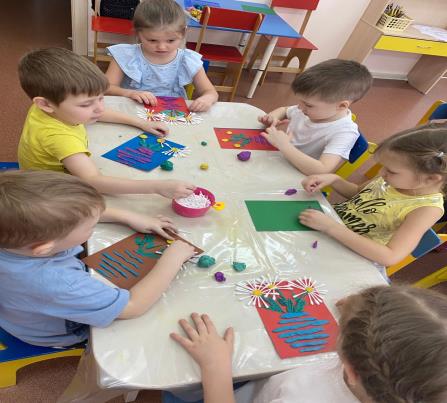 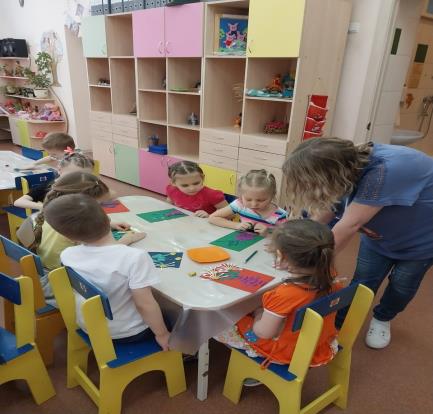 16
Этапы реализации проекта
Художественно-творческая деятельность
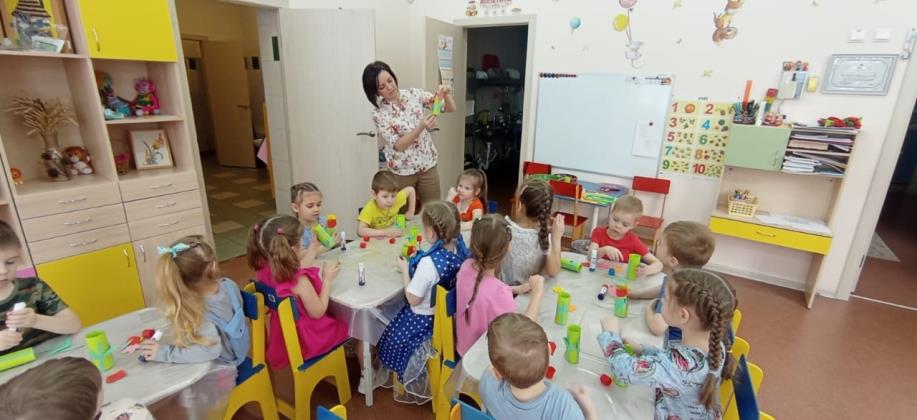 17
Этапы реализации проекта
Художественно-творческая деятельность
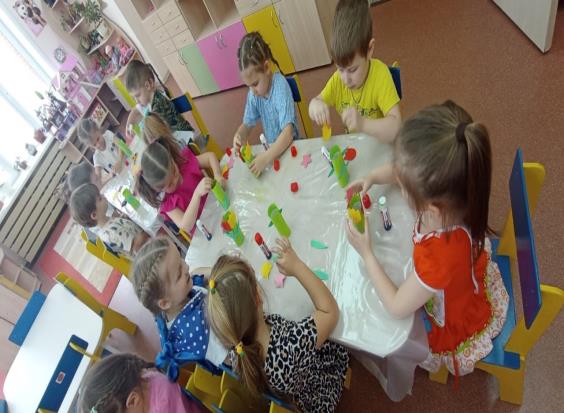 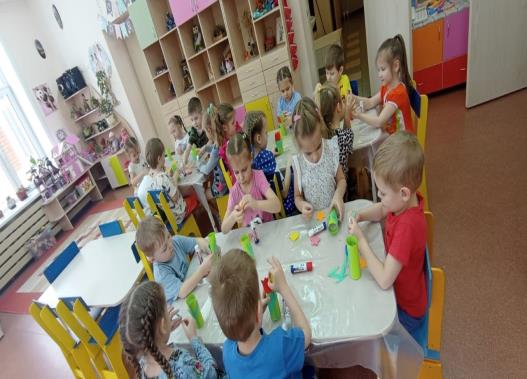 18
Этапы реализации проекта
Художественно-творческая деятельность
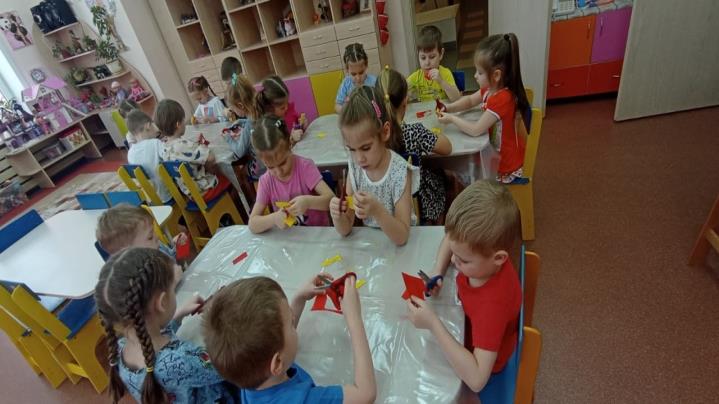 19
Этапы реализации проекта
Художественно-творческая деятельность
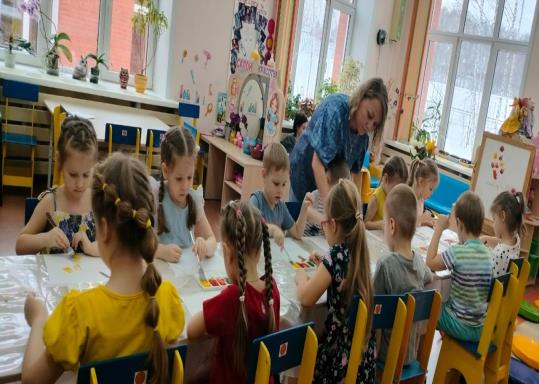 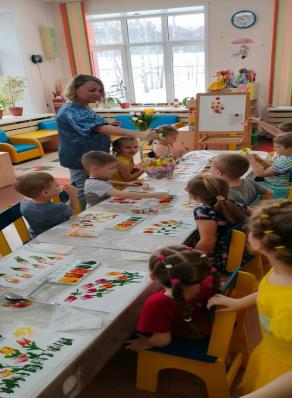 20
Этапы реализации проекта
Художественно-творческая деятельность
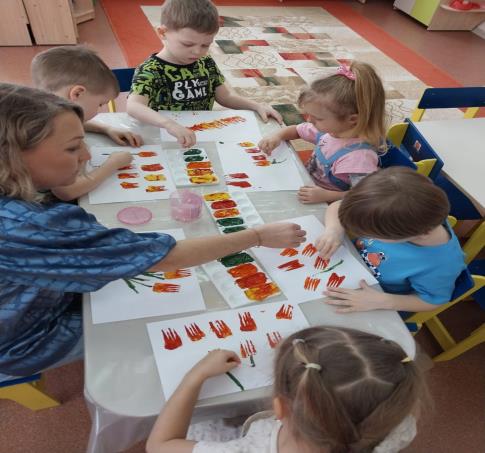 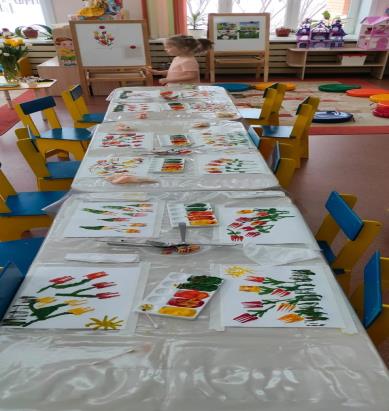 21
Этапы реализации проекта
Трудовая деятельность
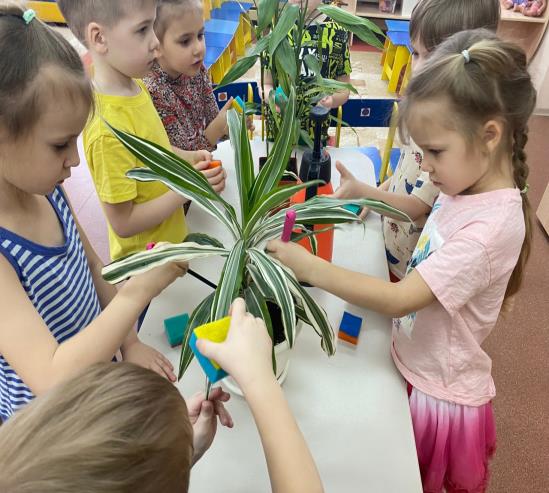 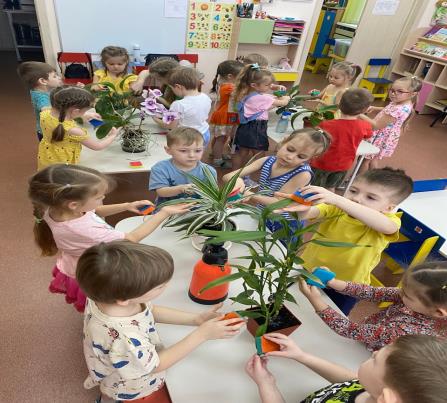 22
Этапы реализации проекта
Трудовая деятельность
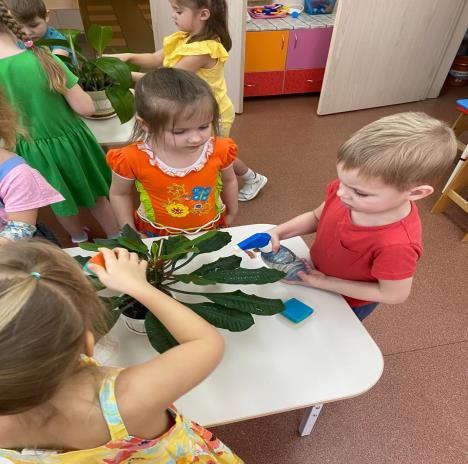 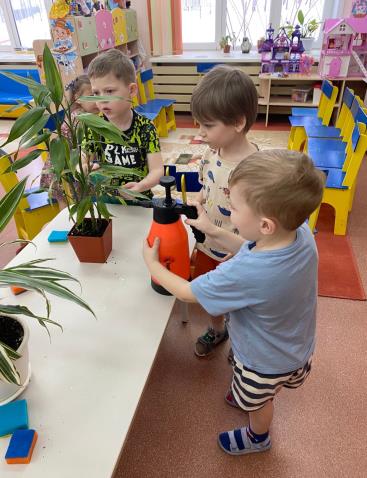 23
3.Заключительный этап
Работа с родителями
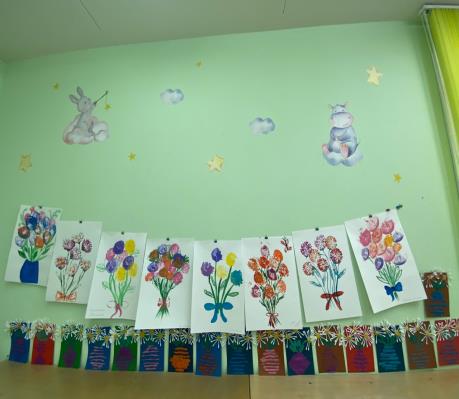 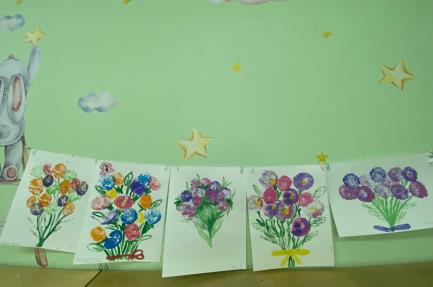 Название презентации
24
3.Заключительный этап
Работа с родителями
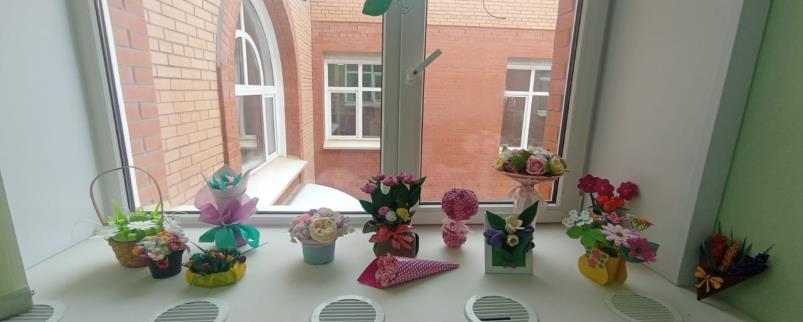 Название презентации
25
3.Заключительный этап
Работа с родителями
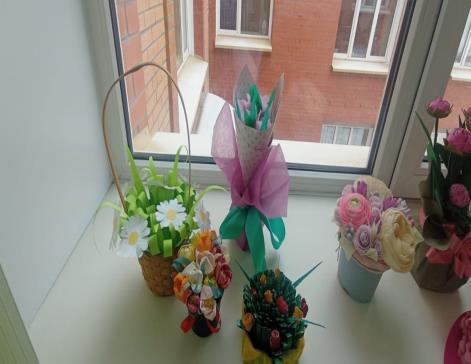 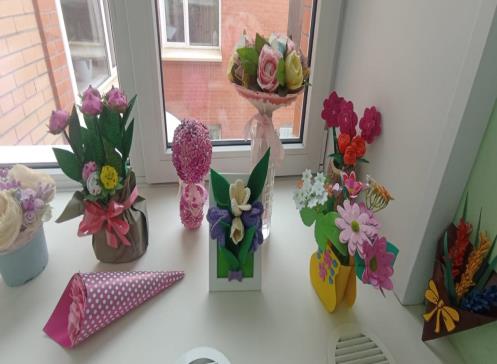 Название презентации
26
3.Заключительный этап
Стенгазета
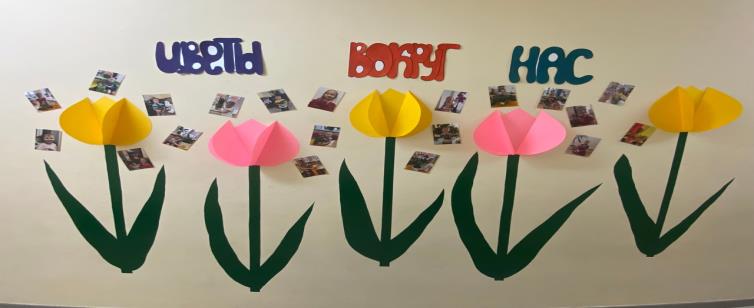 Название презентации
27
СПАСИБО ЗА ВНИМАНИЕ!